Political campaigns in Poland
Sebastian Kubas
							University of Silesia
1989: Semi-free Parliamentary Elections 	      	1990: Presidential Elections
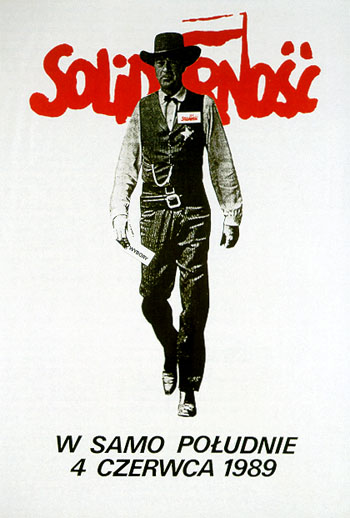 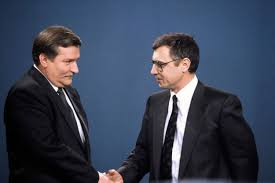 Campaigns in the mid 90-ties
1991: First Free 		1993: Parliamentary 		1995: Presidential
Parliamentary Elections	Elections			Elections
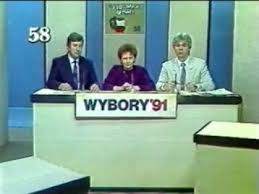 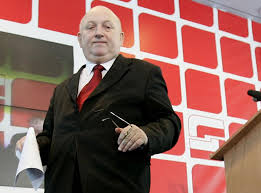 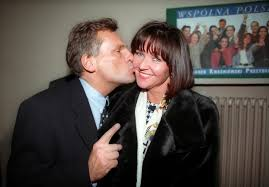 1997: Parliamentary Elections			2000: Presidential Elections
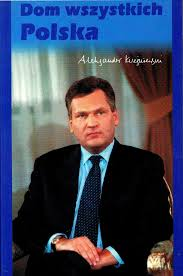 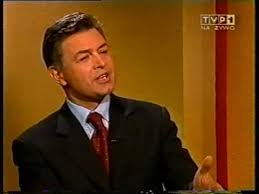 2001: Parliamentary			2005: Doubled Elections: Parliament and Elections				President
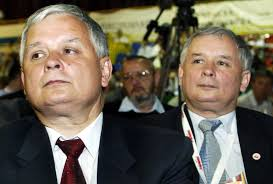 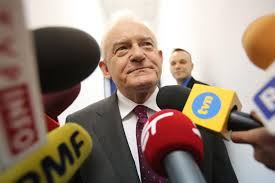 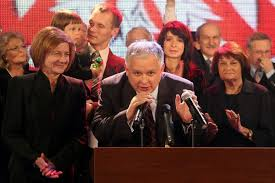 The Civic Platform Era2007: Parliamentary Elections	        2010: Presidential elections      2011: Parliamentary Elections
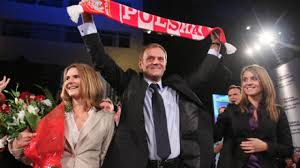 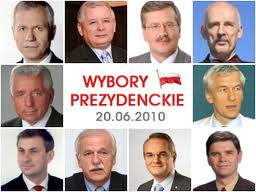 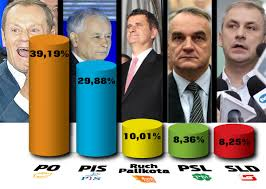 The Law and Justice Era2015: Presidential Elections			2015: Parliamentary Elections
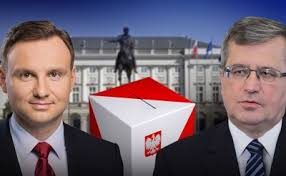 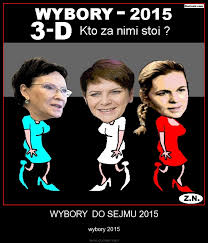